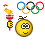 Эстафета олимпийского  огня
Олимпийские игры
Олимпиа́да — крупнейшие международные комплексные спортивные соревнования, которые проводятся каждые четыре года
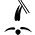 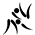 Летние Олимпийские игры
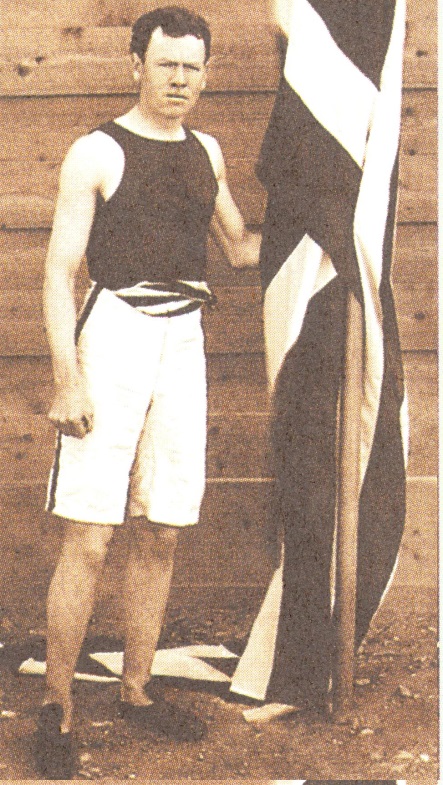 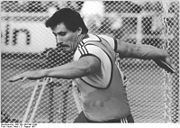 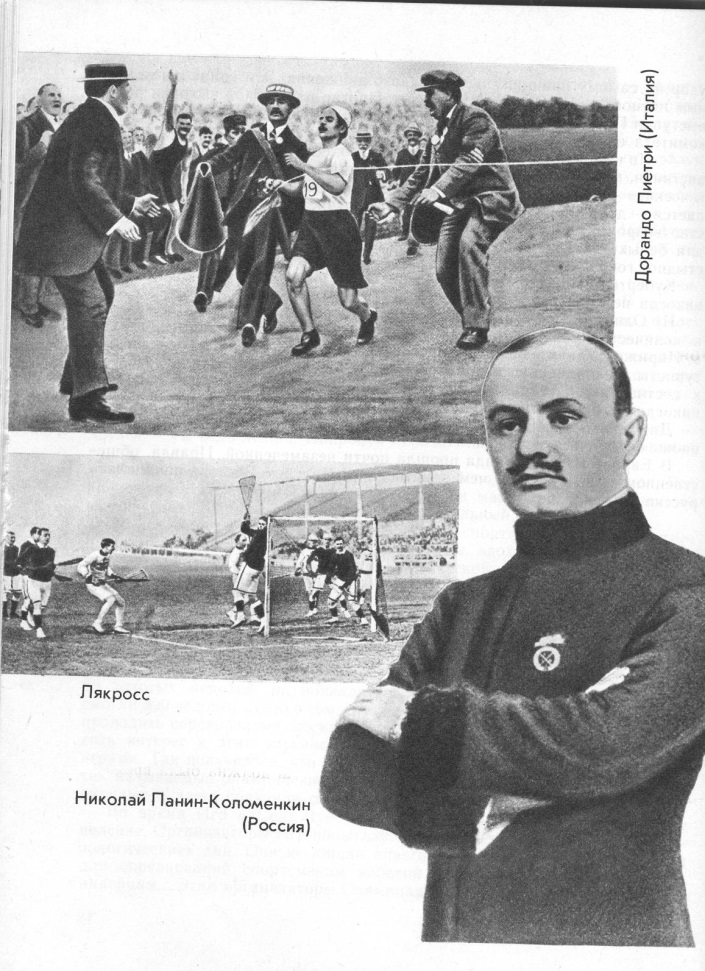 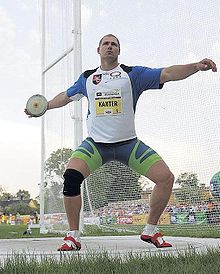 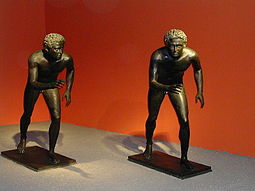 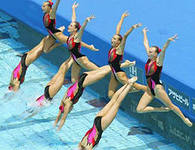 Зимние Олимпийские игры
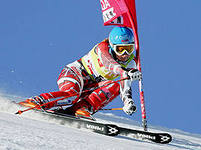 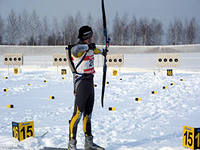 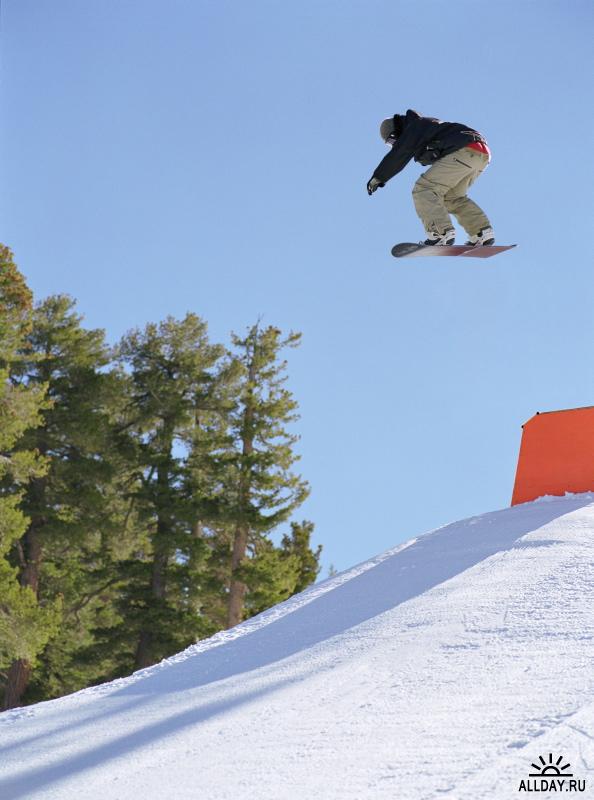 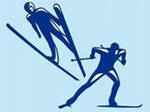 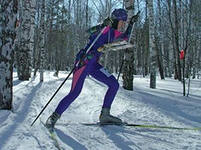 XXII зимние олимпийские игры
Место проведения: Сочи Россия
Дата проведения:7 – 23 февраля  2014 г
Страны- участницы: 85 ?
Количество спортсменов:2750 ?
Разыгрывается 
   медалей - 98 комплектов 7 видах спорта                  (15 дисциплин)
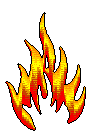 История эстафеты
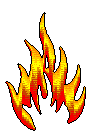 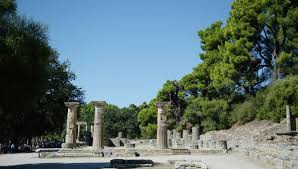 Неизменная часть Олимпийских игр - Олимпийский огонь – который используется с давних времен. По традиции, огонь зажигается в греческом городе Олимпии от солнечных лучей. После этого, факел доставляется до пункта назначения эстафетным методом, и в день, когда огонь достигает города, начинается торжественное открытие Олимпийских игр. Зажигается большой огонь, который продолжает гореть вплоть до торжественной церемонии закрытия…
В Древней Греции огонь символизировал очищение, возрождение. Это был подарок от Прометея людям. Напомним, что Прометей украл его у Зевса, за что и был жестоко наказан.
Эстафетная передача огня пошла также с древнегреческих времен. Каждый город Древней Греции оснащался алтарем с огнем, который не угасал ни на мгновение.В 776 году до нашей эры атлеты начали соревноваться на античных Олимпийских играх. Специально к их открытию огонь зажигался и транспортировался на финишную линию.
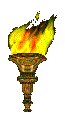 Процесс доставки олимпийского огня подразумевал поддержание чистоты и силы природной стихии в стабильном состоянии. Об этом заботились 10 афинских триб, которые выделяли для этого процесса 40 обученных юношей. Эти отроки доставляли факел с алтаря Прометея прямиком к афинскому алтарю. Дистанция составляла 2,5 километра.
Как зажгли олимпийский огонь?
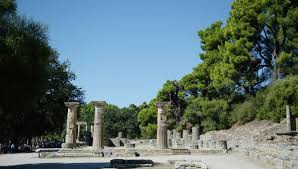 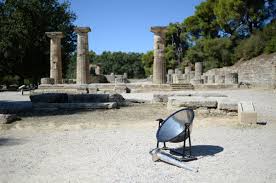 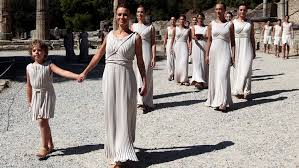 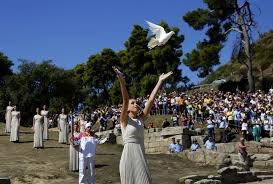 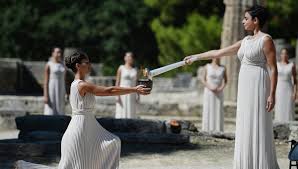 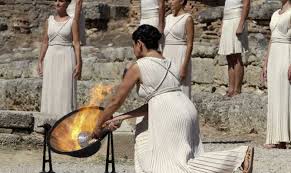 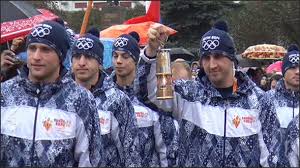 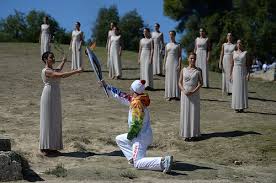 Эстафета олимпийского огня
Эстафета состоялась:
7 октября — Москва
10 октября — Коломна, Одинцово, усадьба Архангельское, Красногорск, Дмитров
11 октября — Торжок, Тверь
12 октября — Ржев, Смоленск
13 октября — Юхнов, Калуга
14 октября — Ясная Поляна, Новомосковск, Тула
15 октября — Рязань
16 октября — Муром, Владимир
17 октября — Суздаль, Иваново
18 октября — Плёс, Кострома
19 октября — Ярославль
20 октября — Вологда
22 октября — Петрозаводск
23 октября — Пряжа, Олонец
24 октября — Великий Новгород
25 октября — Изборск, Псков; Северный полюс
26 октября — Гатчина
27 октября — Санкт-Петербург
28 октября — Кронштадт, Ломоносов, Петергоф, Павловск/Пушкин
29 октября — Светлогорск, Калининград
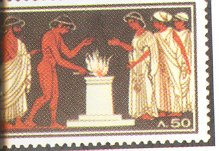 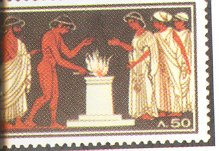 Ждут эстафету:30 октября — Мурманск1 ноября — Северодвинск, Архангельск2 ноября — Сыктывкар3 ноября — Нарьян-Мар4 ноября — Новый Уренгой, Салехард5 ноября — Нефтеюганск6 ноября — Ханты-Мансийск7 ноября — Норильск8 ноября — Мирный9 ноября — Якутск10 ноября — Магадан11 ноября — Анадырь12 ноября — Елизово13 ноября — Петропавловск-Камчатский14 ноября — Южно-Сахалинск15 — 16 ноября — Владивосток17 ноября — Хабаровск18 ноября — Биробиджан18 или 19 ноября — Белогорск19 ноября Благовещенск
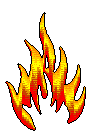 21 ноября Чита22 ноября Улан-Удэ23 ноября Листвянка (Байкал)24 ноября Иркутск25 ноября Дивногорск, Красноярск27 ноября Абакан28 ноября Кызыл29 ноября Кедровский угольный разрез30 ноября Кемеровоне раньше 1 декабря ТомскГорно-АлтайскБарнаулне ранее 4 декабря — НовосибирскКуйбышевБарабинскКалачинск
Саранск
Пенза
Саратов
Тамбов
Мичуринск
Липецк
Елец
Орёл
Брянск
Курск
Белгород
Воронеж
Урюпинск
Волгоград
Новочеркасск
Шахты
Ростов-на-Дону
Пятигорск
Ставрополь
Элиста
Яшкуль
Астрахань
Махачкала
Грозный
Магас
Назрань
Владикавказ
Нальчик
Черкесск
Майкоп
Краснодар
7 февраля 2014 года — Сочи
ОмскТюменьТобольскНижний ТагилЕкатеринбургКаменск-УральскийКурганШадринскЧелябинскМагнитогорскУфаОренбургСызраньТольяттиСамараУльяновскЧебоксарыЙошкар-ОлаСвияжскКазаньИжевскКунгурПермьКировНижний Новгород
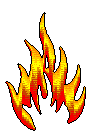 16 октября 2013 г – огонь прибыл в город Владимир
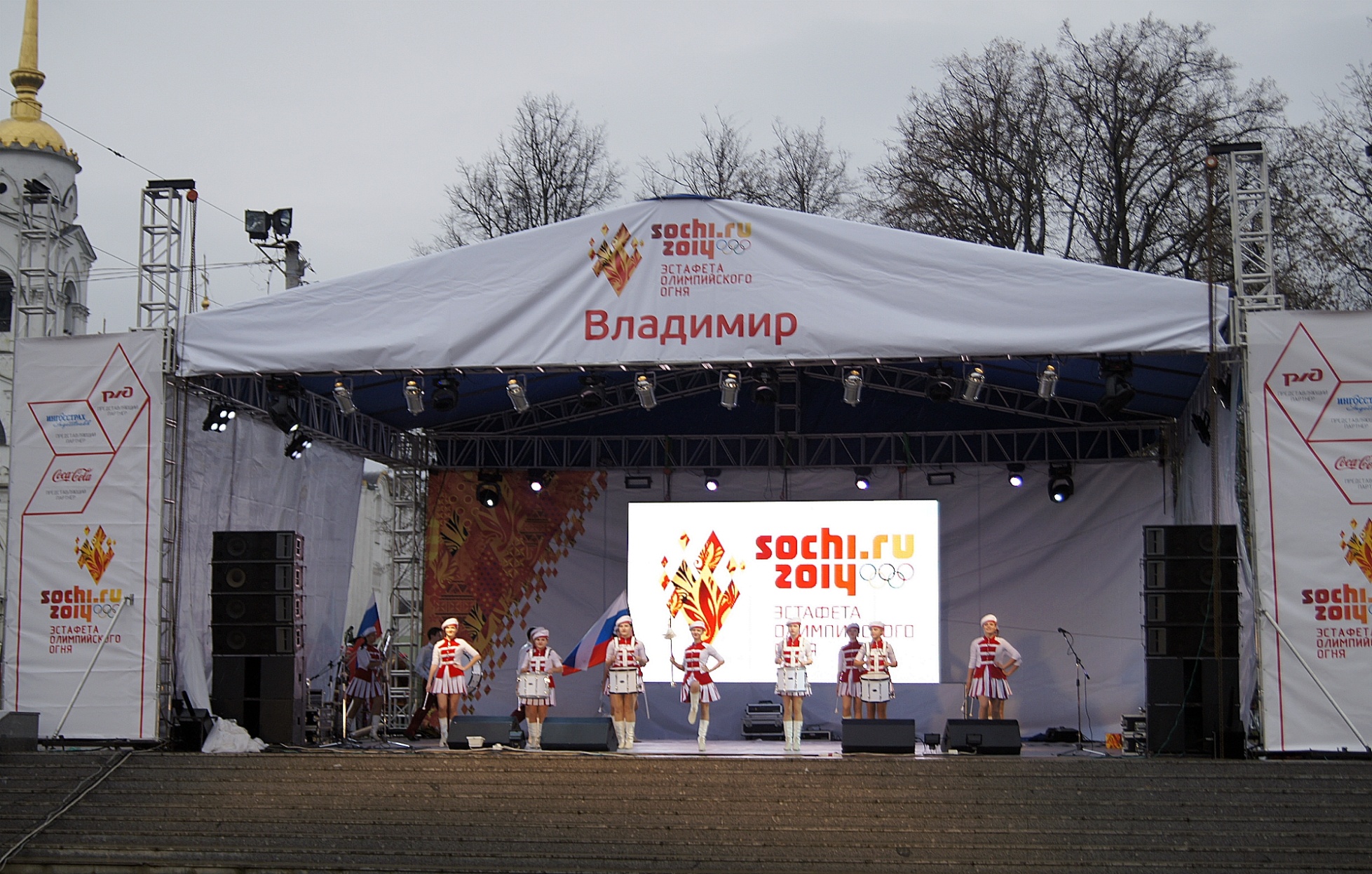 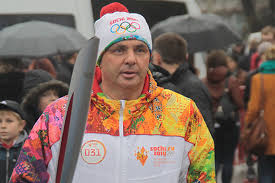 Факел в гостях в 4 «Б» классе
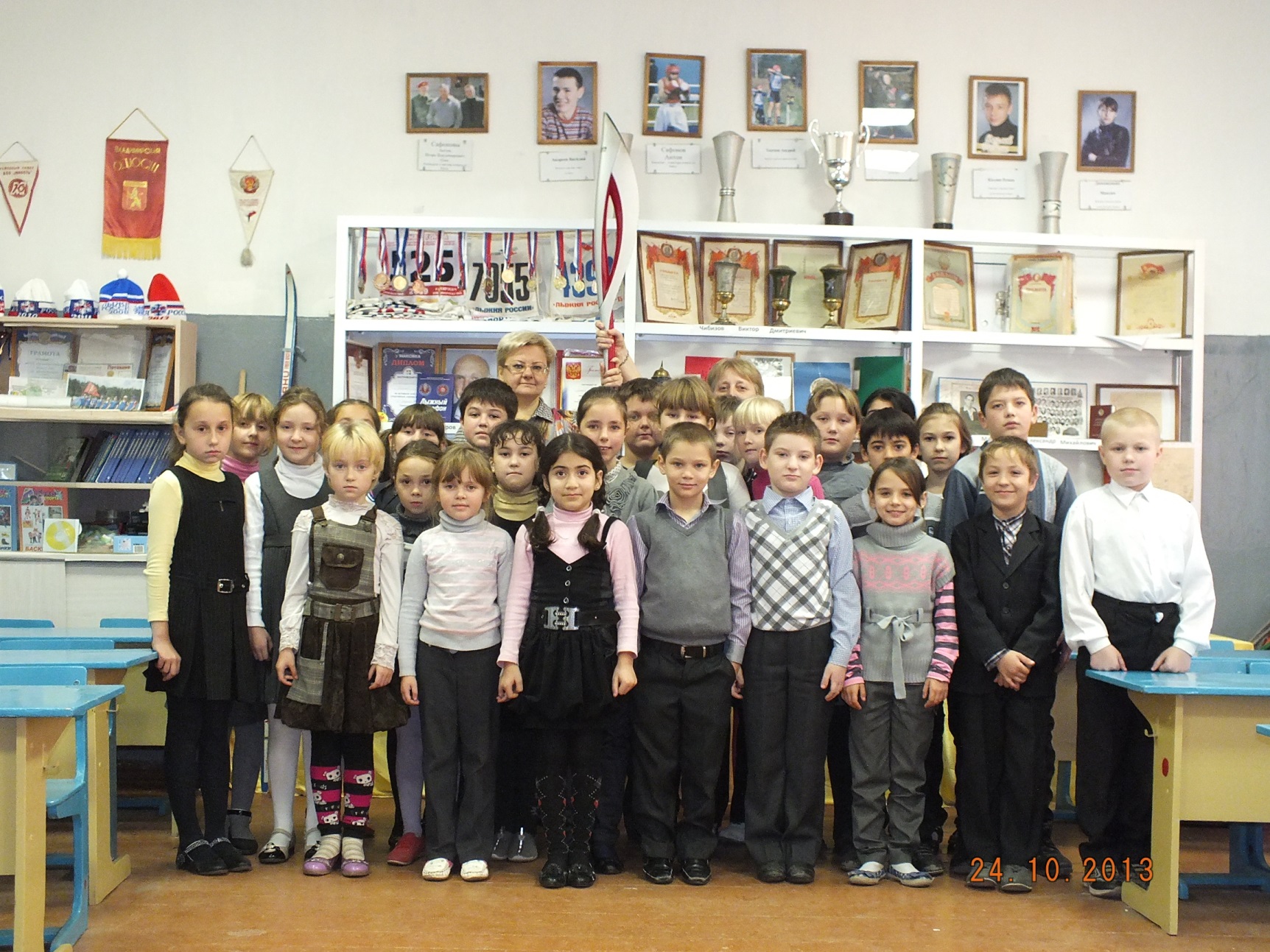 Факел
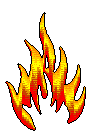 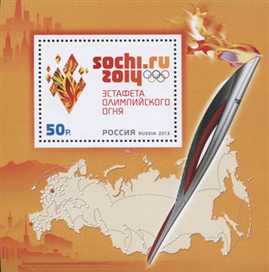 Спасибо за вниманиеШаповалова АлевтинаВасильевна